التصميم، التوجيه                  والتطوير الإلهي
تعليم د. غوردون بينفولد دكتور الخدمات الطلابيةتحميل د. ريك جريفيث • مؤسسة الدراسات اللاهوتية الأردنيةالملفات بلغات عدة للتنزيل المجاني على  BibleStudyDownloads.org
خدمتكبأنسب صورة
التصميم: كيف صنعك الله
التوجيه: كيف  يقودك الله
التطوير: كيف  يطورك الله
[Speaker Notes: Design—How are you wired
 
Direction—Where are you going?
 
Development
 
We cannot control “design.” However, we can deal with Direction and Development.]
تعريف المصطلحات
التصميم الإلهي: فهم كيف جعلك الله للخدمة بطريقة فريدة ومقصودة (أيوب 10: 8-9) 
التوجيه: ماذا يريد الله أن يعمل بتصميمك؟
التطوير: كيف تستعد لخدمتك؟
التصميم الإلهي
فرضيات خاطئة:
يمكن لأي شخص أن يكون راعياً.
يمكن لكل راعي أن يصبح راعياً تحولياً.
التصميم الإلهي
دعوة الله للخدمة العملية
هل أنت موهوب في الخدمة الرعوية أم العملية؟
	خبرات الحياة السابقة:
الميراث
الأبطال
الدرجات المرتفعة
الأوقات الصعبة
[Speaker Notes: Bill George writes, “The leaders’ life stories are unique to them and more powerful than any set of characteristics or leadership skills they possess.” Bill George, True North (San Francisco: Josey Bass, 2007), 8. 

My Sunday school class gave me a going away party before we headed off to seminary. I asked them, “Should I even be going to seminary? Am I even gifted at leading?” They responded affirmatively though no one had said anything up to that point. That affirmation helped me beyond measure.

GEP and Revelation—EQ, Rev 6:12-14—want to build people who live forever, rather than buildings and bridges that are temporary and will one day be a pile of rubble.]
التصميم الإلهي
خبرات الحياة الحالية:
العمر
الحالة الإجتماعية
الجنس
العرق
التعليم
الصحة
الأمور المالية
المهنة الثانية
خبرة الخدمة
التصميم الإلهي
المواهب الطبيعية والروحية
هو يعطي المواهب للجميع.
... فإنه يشرق شمسه على الأشرار والصالحين، ويمطر على الأبرار والظالمين.
	متى 5: 45
التصميم الإلهي
الشغف

المزاج
[Speaker Notes: In seminary with Dean        , Joe Smeltzer and Dick Potter: I want to pastor so badly that I can taste it!]
التوجيه الإلهي
أفسس 2: 10 لأننا نحن عمله مخلوقين في المسيح يسوع لأعمال صالحة قد سبق الله فأعدها لكي نسلك فيها
التوجيه الإلهي
لك
المعتقدات الأساسية
القيم / السلوكيات الأساسية
المهمة
الرؤيا
الإنتظام

يجب أن تتماشى كل التفضيلات الشخصية مع البيانات الأساسية لكنيستك أو مهمتك.
[Speaker Notes: This is where all these elements come together. When I graduated from Seminary back in the dark ages, I tried to decide if I was going to be Chuck Swindoll, Charles Stanley, W A Criswell or John McArthur. Howard Hendricks said to us, “It will take you four years to graduate from seminary and five years to get over it.” After five years, I decided I was Gordon Penfold and that was OK! I’m still refining who GEP is.
Chad Rozelle’s comment?]
التطوير الإلهي
[Speaker Notes: Quote from Jeff Bucknam p. 199 in Re:Vision]
التطوير الإلهي
أين تطور القادة؟

الكنائس*
كليات اللاهوت
الطوائف
الهيئات الإرسالية
[Speaker Notes: Quote from Jeff Bucknam p. 199 in Re:Vision]
كلمات التشجيع
نستطيع أن ننمو ونتطور طوال حياتنا.

نحن لا زلنا قيد العمل.
[Speaker Notes: Why are  you working on your D.Min?]
تطورنا
2 تيموثاوس 3: 14 وأما أنت فاثبت على ما تعلمت وأيقنت، عارفا ممن تعلمت.
تطورنا
فيلبي 4: 9  وما تعلمتموه، وتسلمتموه، وسمعتموه، ورأيتموه في، فهذا افعلوا، وإله السلام يكون معكم.
Black
أحصل على هذا العرض التقديمي مجاناً
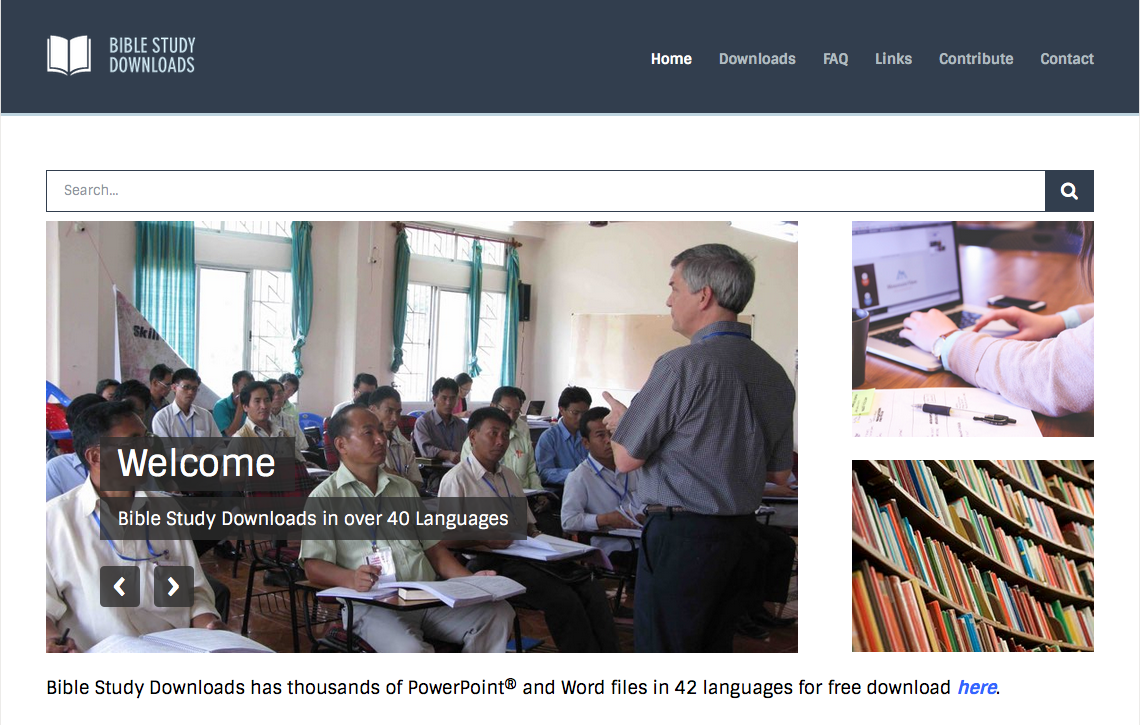 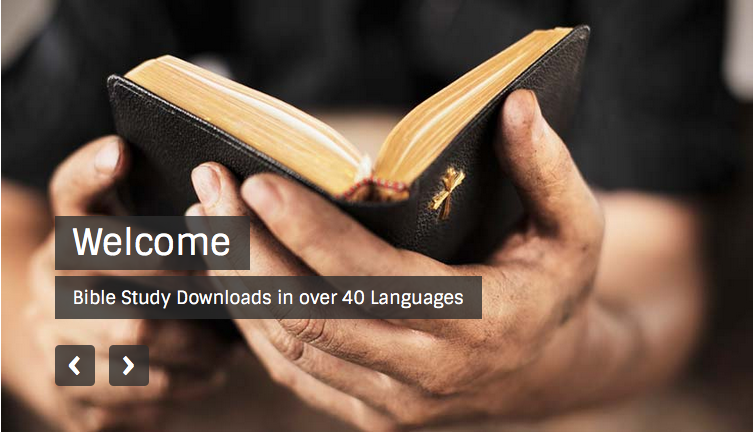 تحول الكنيسة at BibleStudyDownloads.org
[Speaker Notes: Church Transformation (ct)]